সকলকে স্বাগতম, কেমন আছ বন্ধুরা।
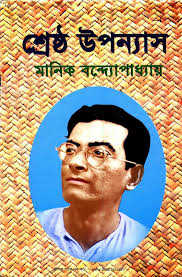 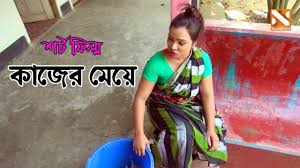 শিক্ষক পরিচিতি
মোহাঃ হাসনাত মাহফুজ
প্রভাষক, বাংলা
বুধরিয়া ডাঙ্গাপাড়া ফাযিল মাদরাসা
নিয়ামতপুর, নওগাঁ
মোবাঃ ০১৭১৪-৮১৪৪৯৮
পাঠ পরিচিতিঃ
শ্রেণী – দশম 
বিষয় – বাংলা ১ম পত্র
সময় – ৪৫মিনিট
তারিখ –
পাঠ শিরোনামের পূর্বসূত্র
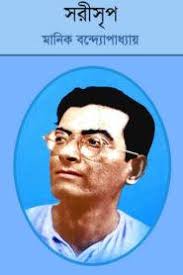 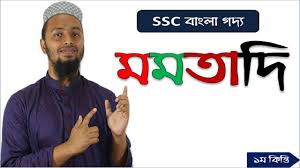 নিচের ছবি দুটি লক্ষ্য কর
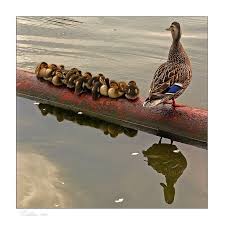 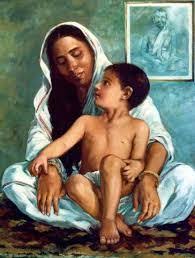 পাঠ শিরোনাম
মমতাদি
মানিক বন্দ্যোপাধ্যায়
এই পাঠ শেষে শিক্ষার্থীগণ
ক. মানিক বন্দ্যোপাধ্যায় এর জীবন পরিচিতি বর্ণনা করতে পারবে
খ. মমতাদি গল্পের কঠিন কঠিন শব্দের অর্থ বলতে পারবে
গ. গৃহকর্মে নিয়োজিত মানুষের প্রতি মানবিক আচরনের গুরুত্ব বর্ণনা করতে পারবে
নিচের ছবি গুলি লক্ষ্য কর
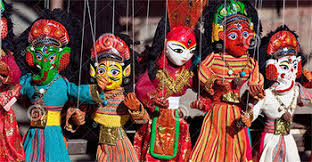 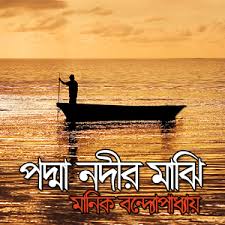 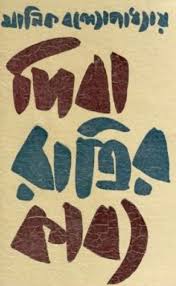 একক কাজঃ
ক. মানিক বন্দ্যোপাধ্যায় এর আসল নাম কি?
খ. মানিক বন্দ্যোপাধ্যায় এর প্রথম উপন্যাসের নাম কি?
গ. মানিক বন্দ্যোপাধ্যায় এর অতসীমামী গল্পটি প্রথম কোন পত্রিকায় প্রকাশিত হয়?
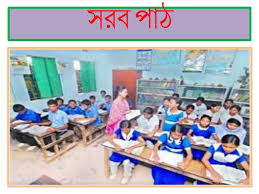 এখন এসো, আমরা মানিক বন্দ্যোপাধ্যায় এর মমতাদি গল্পটি ব্যাখ্যা বিশ্লেষন সহ পড়ি
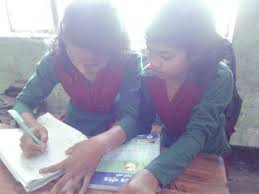 জোড়ায় কাজঃনিম্নোক্ত শব্দগুলোর অর্থ খুঁজে বের কর।
শব্দের অর্থ
প্রদত্ত শব্দ
জাঁকজমকহীন
অনাড়ম্বর
অপ্রতিভ
অপ্রস্তুত
ছড়িয়ে ছিটিয়ে 
  দান করা
হরির লুঠ
নিচের প্রশ্নগুলোর উত্তর মুখে মুখে বলিঃ
ক. মমতাদি কত টাকা বেতন আশা করেছিল?
গ. মমতাদির ছেলের বয়স কত?
খ. মমতাদি কোথায় থাকত?
মূল্যায়নঃ
১. মমতাদির বয়স কত ছিল?
ক. ২১ বছর                                         খ. ২৩ বছর 
গ. ২৫ বছর                                          ঘ. ২৭ বছর
২. চড় খাওয়ার বিষয়টি দিদি গোপন রেখেছিলেন কেন
ক. লজ্জা পেয়ে                           খ. আত্মসম্মানের ভয়ে 
গ. বিপদের আশঙ্কা                      ঘ. চাকরি যাওয়ার ভয়ে
আল্লাহ হাফেজ
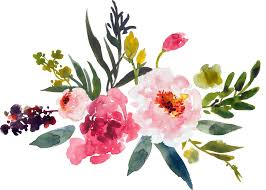